Only add “City, State” if appropriate – may not make sense for regular monthly presentations
Community Learning Center SchoolsBoard Preliminary 2021-22 Budget
Theresa Quigley AND CONN HICKEY
June 17, 2021
Contents
State Budget Update
Current Plan to Use One Time Funds
4 Year Forecast
State Budget Updates
Large State Revenue Surplus Is Resulting in Additional K-12 Funding, Details Negotiated in Coming Weeks
CLCS One-Time Funding Plan
ACLC One Time Spending Plan 2021-24
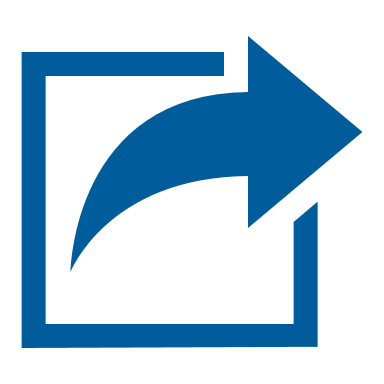 [Speaker Notes: One Time Fund:
In Person Instruction $105K
Extended Learning $227K
Esser II (Trump Covid) Dec $105K
Esser III (Biden Covid) March $235K
              Total	$671

Difference is $122,000.  Which is about the difference between Sophia Moore for three years and an Intervention teacher.]
Nea One Time Spending Plan 2021-24
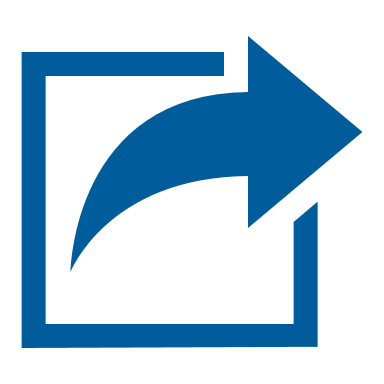 [Speaker Notes: One Time Fund:
In Person Instruction $179K
Extended Learning $386K
Esser II (Trump Covid) Dec $229K
Esser III (Biden Covid) March $513K
              Total	$1,307

Difference of $73K is going to ongoing operations, mainly to LSC’s in 20-21]
ACLC: Four Year Projections with FCMAT Cola and Step and Column Raises Only
Waterfall can be adjusted to show progression of Net Income from pos or neg to pos or neg
[Speaker Notes: This is what the 4 year projection looks like for ACLC with the above assumptions of the new COVID revenue and step and column raises only

Enrollment is 372 in 21-22 and 382 thereafter]
Nea: Projections with FCMAT Cola and Step and Column Raises Only
[Speaker Notes: This is what the 4 year projection looks like for Nea with the above assumptions of the new COVID revenue and step and column raises only

Enrollment is 617 in 21-22 and 625 thereafter]